Chapter 6: Thermal Energy
Thermal Energy
Lesson One: Thermal Energy, Temperature, and Heat
Vocabulary words: 
	thermal energy, temperature, heat
What is thermal energy?
Every solid, liquid, and gas is made up of trillions of tiny __________________ that are constantly moving.
Book (solid): _________________________ ________________
Gas: spread out and move ___________
In motion= ______________ energy
Particles also have PE
Particles interact with and are _______________________ to one another
Solid: _______________________________
Liquid: slightly farther apart
Gas: ________________________________
The greater the average distance between particles, the greater ________
________________________________________
Thermal energy
The particles that make up the soccer ball, or any material, have a similar kind of energy called ______________________
Thermal is the _________________________
________________________________________
________________________________________
It describes the energy of the particles that make up a solid, liquid, or a gas
How is TE different than mechanical energy? 						
Avg Kinetic Energy & Temp
The particles in the air in the warm house __________________ and have more ________________ than outside
Temperature represents ______________
_______________________________________
_______________________________________
Greater the average KE= greater temp
Temperature
Temperature of the air inside the house is higher than outside
Particles have _____________________ ___________ than those outside
Particles of air inside the house are moving at a ______________________ _______________________than outside
TE and Temperature
TE = _______ + _______
If the ice and water have the same temp, does it have the same TE?
____________________________________________________________________________________________________________________________________________________
have different ____ and different ____
Measuring Temperature
Thermometer
Bulb thermometer
Glass tube connected to a bulb that contains a liquid
Temp increases, the liquid _________
____________________________________
Temp decreases, the liquid ________
____________________________________
Height indicates the temp
Temperature Scales
Fahrenheit scale
______-water freezes & ____-water boils
Celsius scale
_____- water freezes & _____-water boils
°F to °C-
 	
°C to °F-
Kelvin
Lowest temperature is __________
______________________________
Particles in that material would not be ______________ and would no longer have _____________________
Scientists have not been able to cool any material to 0 K
What is heat?
The movement of thermal energy from a _________ object to a _________object
All objects have ______________________
You heat something when TE ____________ to the object (hot cocoa to hands)
Rate of heating depends on the difference in ______________________ between the two objects
Rate of heating
The difference in temp between the hot coca and the air is _____________ than the hot cocoa and the cup
The hot cocoa ______________________
______________________________________
Heating continues until all objects are _____________________________________
Video
http://www.neok12.com/php/watch.php?v=zX054a5a434e43775e477851&t=Heat-Temperature
Lesson Two: Thermal Energy Transfers
Vocabulary words:
radiation, conduction, thermal conductor, thermal insulator, specific heat, thermal contraction, thermal expansion, convection, convection current
Thermal energy is transferred:
_____________________

_____________________

_____________________
Radiation
The transfer of TE from one material to another by ______________________
_____________________________________
All matter transfers TE by radiation
______________________ emit more radiation than cold objects do
Radiation
______________________ heats the inside of the car by radiation
Radiation is the _____________________
______________________________________
______________________________________
Radiation transfers TE through solids, liquid, and gases.
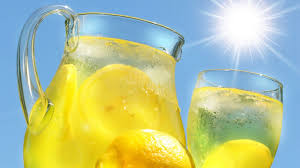 Conduction
The transfer of TE between materials by ______________________________________
The lemonade has a lower temp than the air
___________________________________
When particles with different KE collide, the particles with __________
______________________________________to particles with lower KE
Particles of the air collide with and transfer KE _______________________
______________________________________________________________________
Result= _____________________________
_________________________
_______& ______ is transferred
Conduction continues until the TE of all particles in contact is ____________
Thermal Conductor
Conductor: _________________________
______________________________________
Have electrons that move easily
Electrons transfer KE when they collide with other electrons and atoms (like an arcade game)
___________ are better thermal conductors than nonmetals
Thermal Insulator
Insulator: ____________________________
______________________________________
The electrons in the atoms do not move easily
Do not transfer TE easily
Fewer collisions occur between electrons and atoms
__________________ on the seatbelt is a good insulator
Specific Heat
The _______________________________
___________________________of 1 kg of a material by 1 degree Celsius
Every material has specific heat
Low specific heat-___________________
______________________________________
High specific heat- __________________
______________________________________
Specific Heat of Thermal Conductors & Insulators
Conductors: _______ specific heat
Insulators: _________ specific heat
Takes ______ TE to increase the buckle’s temp than it takes to increase the temp of the cloth by the same amount
Water
Specific heat is ________
Takes a large amount of energy to increase the temperature of water
Prevents ______________
Pools, lakes, and oceans stay _______ in the summer
Is ideal for cooling engines and machinery
Thermal contraction
_______________________________________________________________________________________________________________
TE transfers from the particles inside the balloon to balloon material to the cold air
Air inside the balloon ___________(___)
Particles slow down and get closer
___________of balloon _______________
Thermal expansion
__________________________________________________________________________________________________________________
The particles from the hot air of the hair dryer transfers TE to the particles of the air inside the balloon
Avg _____ of the particles increases, air ______________increases
They speed up and spread out
Increasing the _____________of balloon
Video
https://www.youtube.com/watch?v=h5_s_rOLPBM
Expansion and contraction
Most noticeable in ____________
Less in liquids
Least in ___________
Sidewalks
High temperature can cause thermal expansion in sidewalks
If the concrete expands too much, it could crack
Similar to a door in the summer time…
Hot- Air Balloon
The ____________ causes thermal ___________________ in the balloon
The particles move faster and faster
As they collide, some are forced outside the balloon at the bottom
There are few particles in the balloon
The balloon is ___________________
Rises up through denser outside air
To land…
Air inside the balloon to cool
Undergoes thermal _________________
The balloon does not contract
____________ air fills the space inside
Therefore, the density increases to then slowly __________________
Ovenproof glass
Glass ______________when heated
Causes it to shatter or crack
Ovenproof is designed to expand ___________when heated
So it _________________ crack in the oven
https://www.youtube.com/watch?v=JPQjlbxPgYQ
https://www.youtube.com/watch?v=q6-5tsvlyfw
Convection
Transfer of TE by _____________________
__________________________________________________________________________________
Occurs in ____________ (water, air, magma)
When you heat water on the stove, the burner heats the pan
Involves the movement of TE in a fluid
Transfer TE from one to another
Convection
1- the burner heats the water. Temp & volume _________________; its density ______________by thermal expansion
2- The warmer, less dense moves _____________. The cooler, denser water __________.
3- Warm water forced to the surface _______________________________________(thermal contraction). It becomes more dense and will then sink.
Continued…
Therefore, the surface water becomes ___________ and its density __________. When the surface water’s density becomes greater than the water near the burner, it will sink and forces the warmer, less dense water ______
__________________________________
Lesson 3: Using Thermal Energy
Vocabulary words:
Heating appliance, thermostat, refrigerator, heat engine
Thermal Energy Transformation
Burn coal- generate electricity
Thermostats- TE into ME
Switch heaters on and off
Remember the law of conservation of energy**
______________________________________
_______________________________________
Heating Appliances
________________________________________________________________________
Curling irons, coffeemakers, irons
Devices (computers, cell phones) become warm
EE always is converted into TE
TE is not used for any purpose
___________ energy
Thermostats
________________________________________________________________________
Refrigerators, toasters, oven 
Contain _______________ coil
Types of metal joined together and bent into coil
The metal on the inside of the coil ___________________________more than the metal on the outside of the coil
Continued…
After the room warms, TE in the air causes the bimetallic coil to ______________ slightly
This moves a switch that ____________ the furnace
As the room cools, the inside metal contracts more than the outside metal _____________ the coil tighter.
Turning the furnace ______
Refrigerator
A device that uses __________________
____________________________________________________________________________
Pipes that surround the refrigerator are filled with a fluid, _______________, that flows through the pipes.
TE from inside the refrigerator __________to the coolant, keeping the inside of the refrigerator ____________
Steps of a Refrigerator
A coolant is a substance that evaporates at a low temp
Coolant is pumped through pipes on the inside and outside of the fridge
#1- The liquid passes through an _______________valve where it changes into a gas. It becomes ________. 
#2- It absorbs the ______________________ from inside the refrigerator and becomes warmer. This makes the ___________________.
#3- The coolant gas flows through the compressor that _______________________
___________. It becomes _____________. 
 #4: The gas then flows through the condenser coils, where thermal energy is great than the surrounding air. It is transferred to the cooler air in the room. After the thermal energy is removed, the coolant gas _________and changes into a ___________.
#5- The liquid is pumped through the ________________________, changes into a ________, and the cycle is repeated.
Heat Engines
A machine that converts thermal energy into mechanical energy
________________________________________
Cars, buses, boats, trucks, lawn mowers
CE converts into TE
Some of the TE converts to ME
Car engine converts about 20% of CE in gasoline into ME; It is _______________
The rest is lost to the environment